ORCID – a brief overview
ITP Research Symposium 24 September 2020
Presenter – Jill Mellanby
Date – 24 September 2020
What is it?
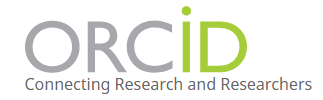 Two things:

1. Persistent person identifier for researchers (FREE)
Names are not unique enough to identify people.


2. System to system interactions for member organisations (COST – but paid by MBIE)
(Publishers, funders, research organisations). Machine readable information that can be reused e.g. for reporting purposes, saving everyone time.
Why use ORCID?
Researcher 
Instead of filling in the same information over and over to your employer; funder etc, simply supply your ORCID ID

Save time


Member organisation
Write information – control how your organisation’s name is used
Read information – collect ORCID IDs and reuse the information in your reporting systems

Save time – accurate data collection

ORCID enter once – reuse often
What goes into an ORCID record?
Affiliations:
		Employment
		Education and qualifications
		Membership and service
		Invited positions and distinctions

Funding

Works (Research Outputs)

Peer review activity

Research resources (‘things’ used to carry out research, e.g. equipment, special collections, field sites, etc.)

Also keywords, other names, websites, other IDs, biography
How does information get into ORCID?
Record holder writes it themselves 
	– may be unreliable; takes time and energy

ACTION – give permission to trusted third parties to write accurate information for you



Third parties get permission from the record holder to read from/write to the record 
	 – reliable, verified sources of information that can be reused for 	reporting purposes. 

Third party can be: 
employer, education provider, publisher, funder, peer-review organiser (journal, conference organiser), research facility owner.

ACTION – request permission to read from/write to the ORCID records of your researchers
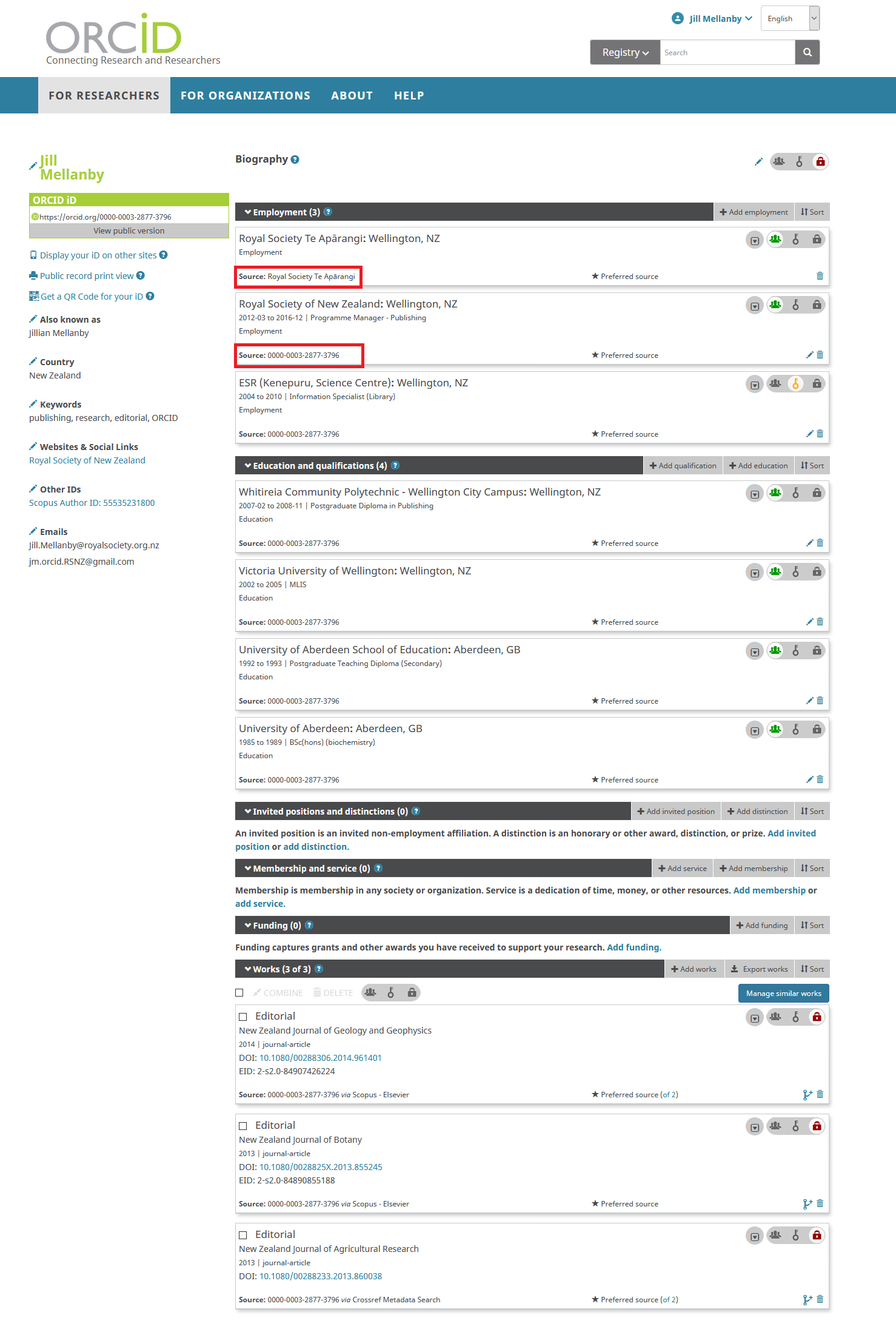 Member organisations - how to request permission to read from/write to ORCID records and act on it
1. Use the New Zealand  ORCID Hub 
	– a simple web application to let you read from and write to ORCID records – once you have obtained permission.

If you can make up a spreadsheet and use email, you can use the Hub  - simple user interface. 
Full user support.

OR
2. Build an ORCID integration with your own internal systems.

Requires technical expertise. We can assist.
NZ ORCID Hub
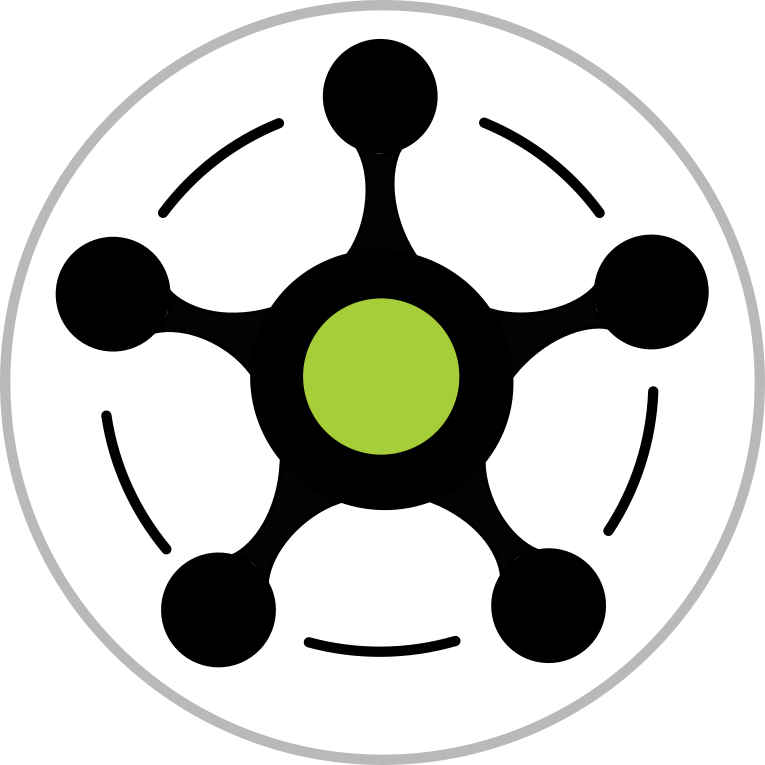 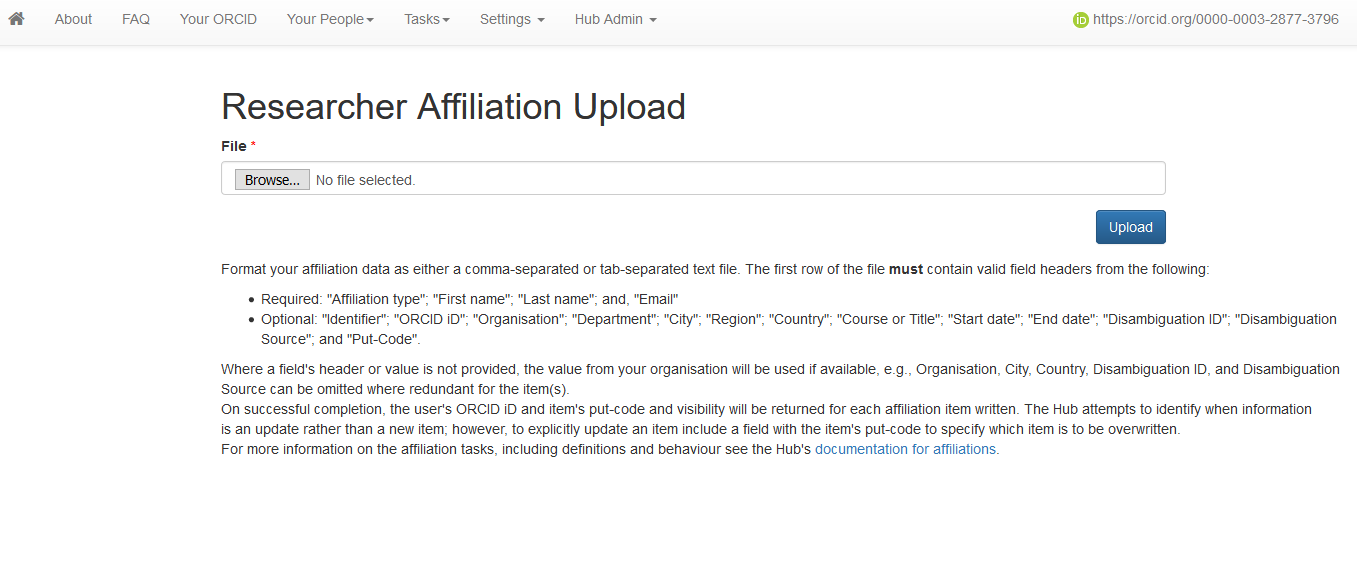 New Zealand ORCID Consortium
Fully funded by MBIE  -  No cost for eligible members

52 members currently:
All universities
Many research funders
All CRIs
11 ITPs 
6  district health boards
One museum

ITP members
Ara Institute of Technology / Eastern Institute of Technology/ WelTec and Whitireia / Unitec Institute of Technology / Manukau Institute of Technology /  Otago Polytechnic / Toi Ohomai Institute of Technology / Waikato Institute of Technology / Universal College of Learning / Open Polytechnic
Advisory Committee
Representatives from the major consortium sectors

10 people
Meet 2-3 times per year
Provides consortium lead organisation with information relevant to the sectors that make up the consortium – challenges, success stories

Lesley Brook, based at Otago Polytechnic, represents the ITPs
Contact and information
Thank you for listening

email :
	orcid@royalsociety.org.nz

More information:
	https://www.royalsociety.org.nz/orcid-in-new-zealand/